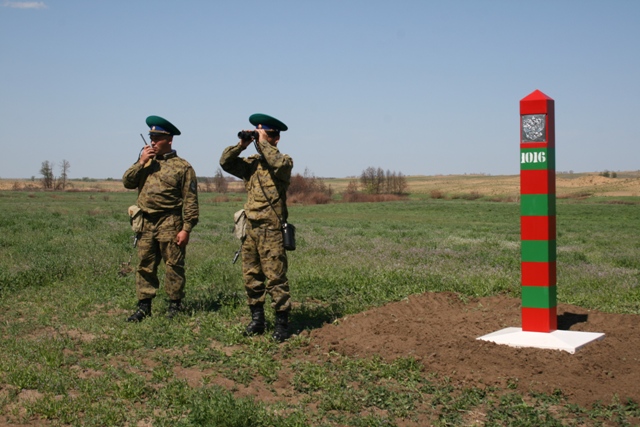 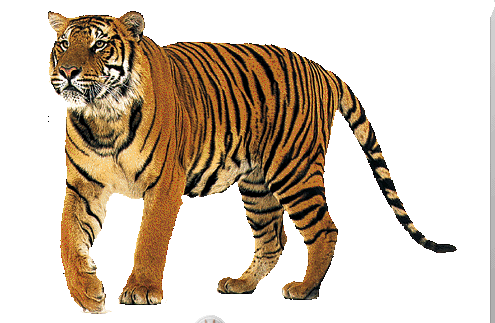 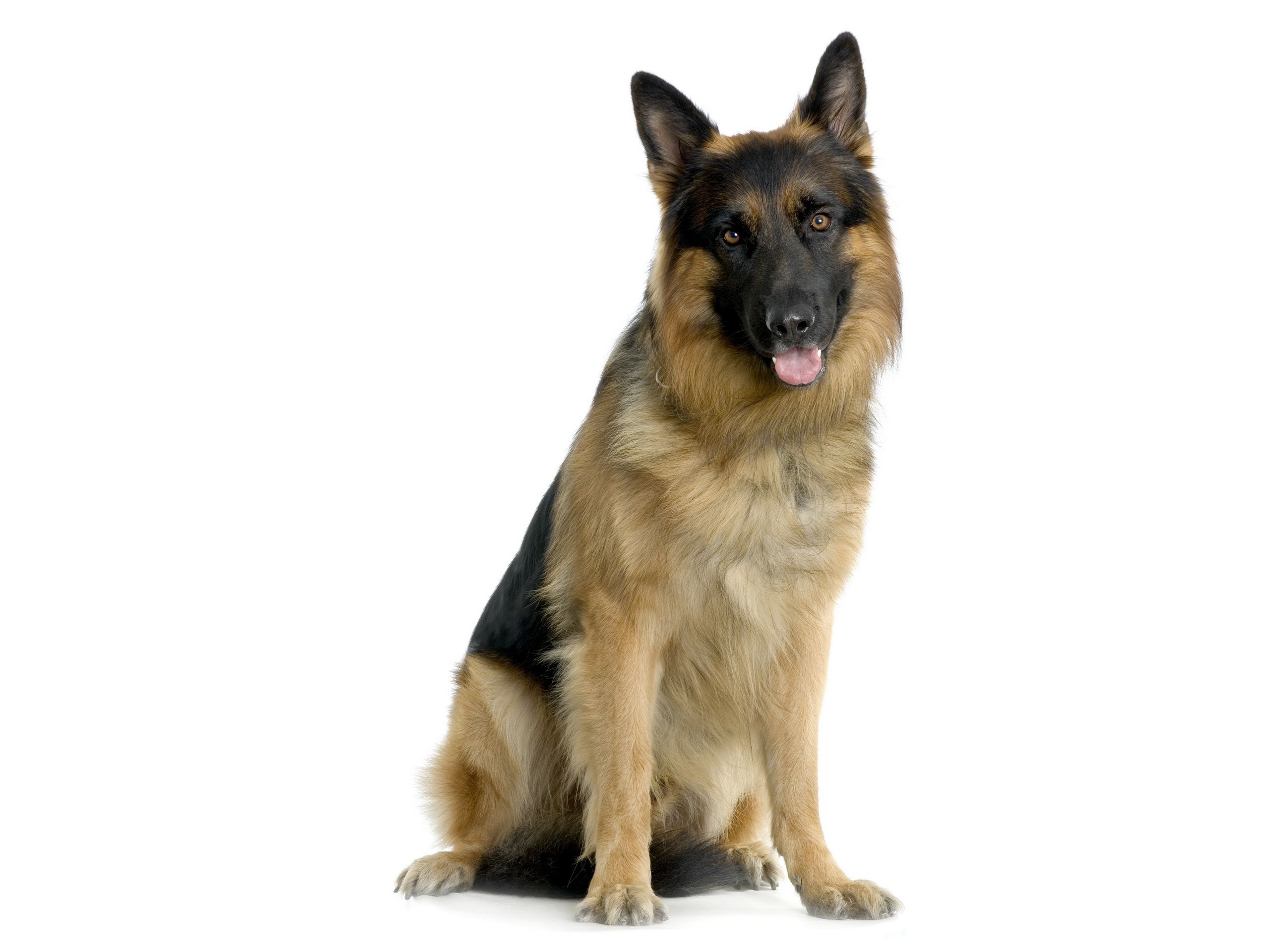 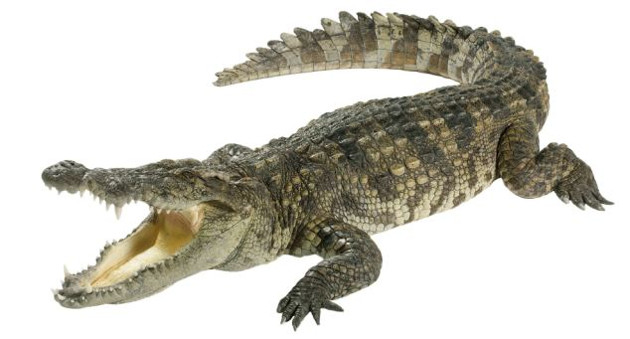 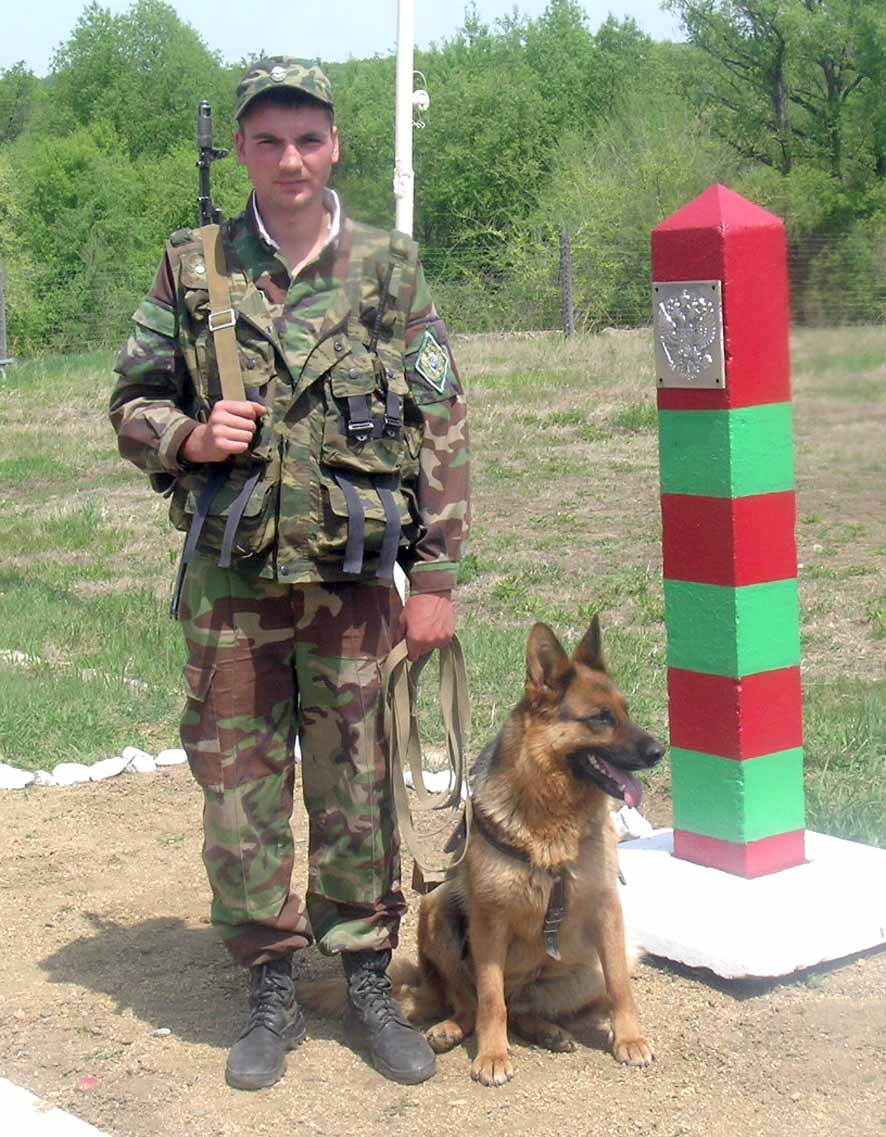 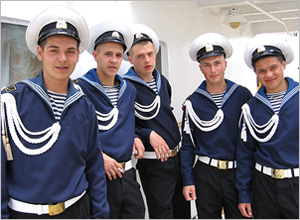 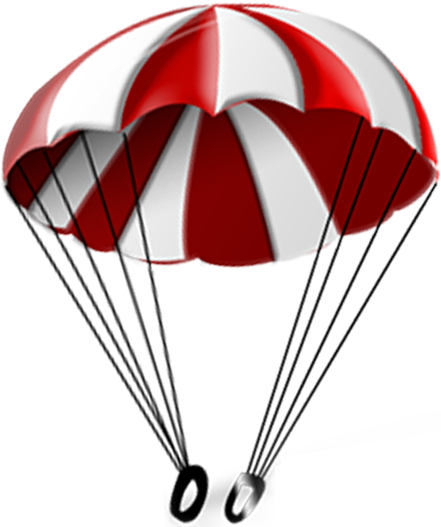 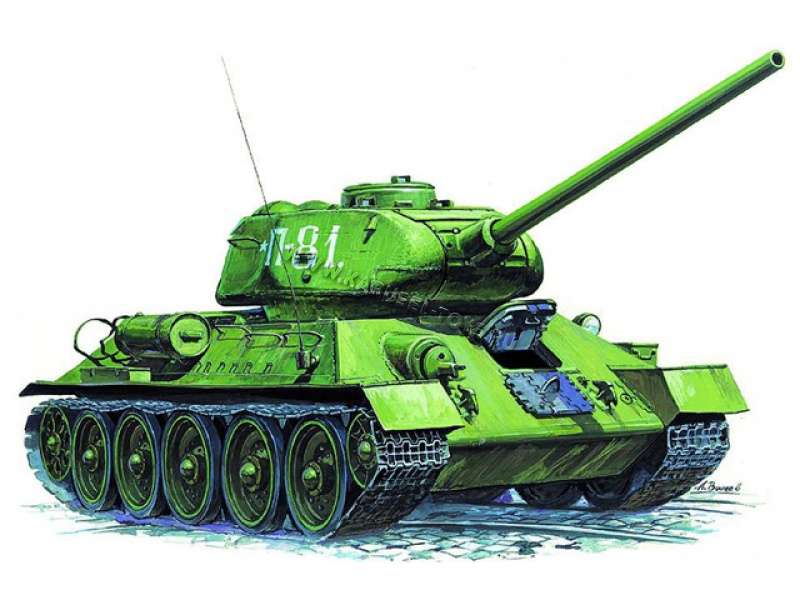 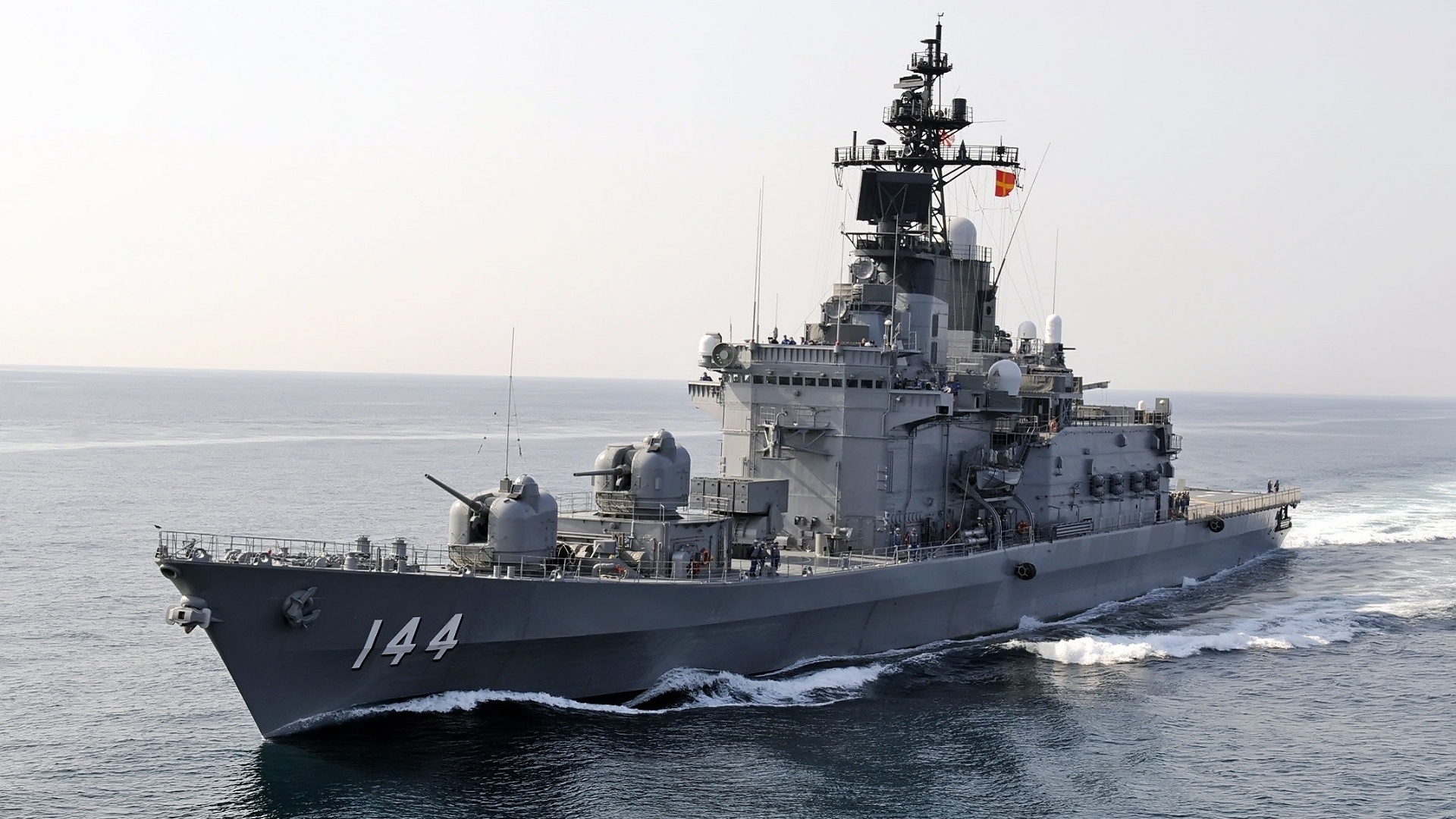 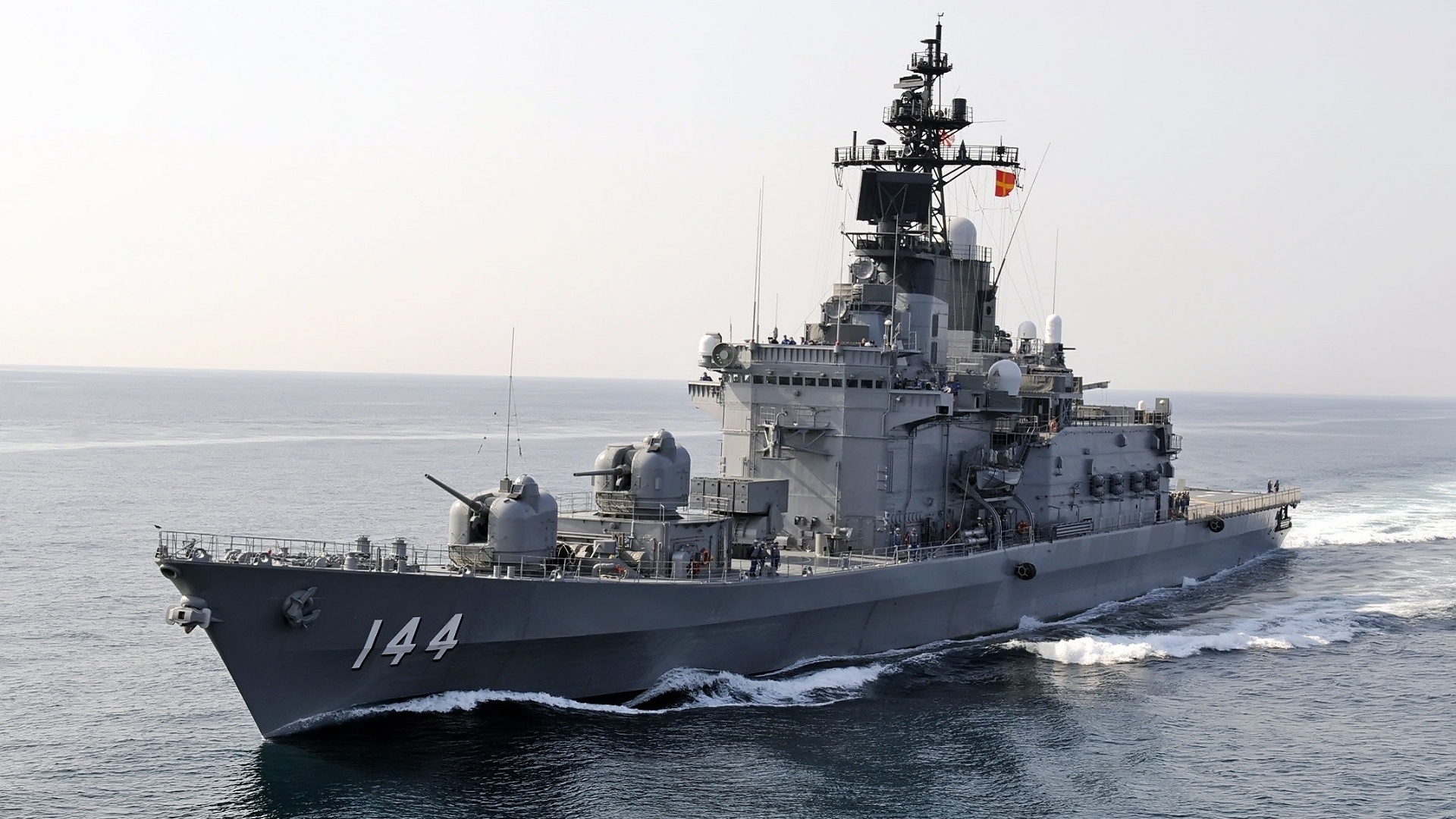 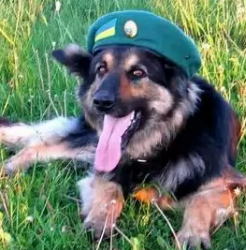 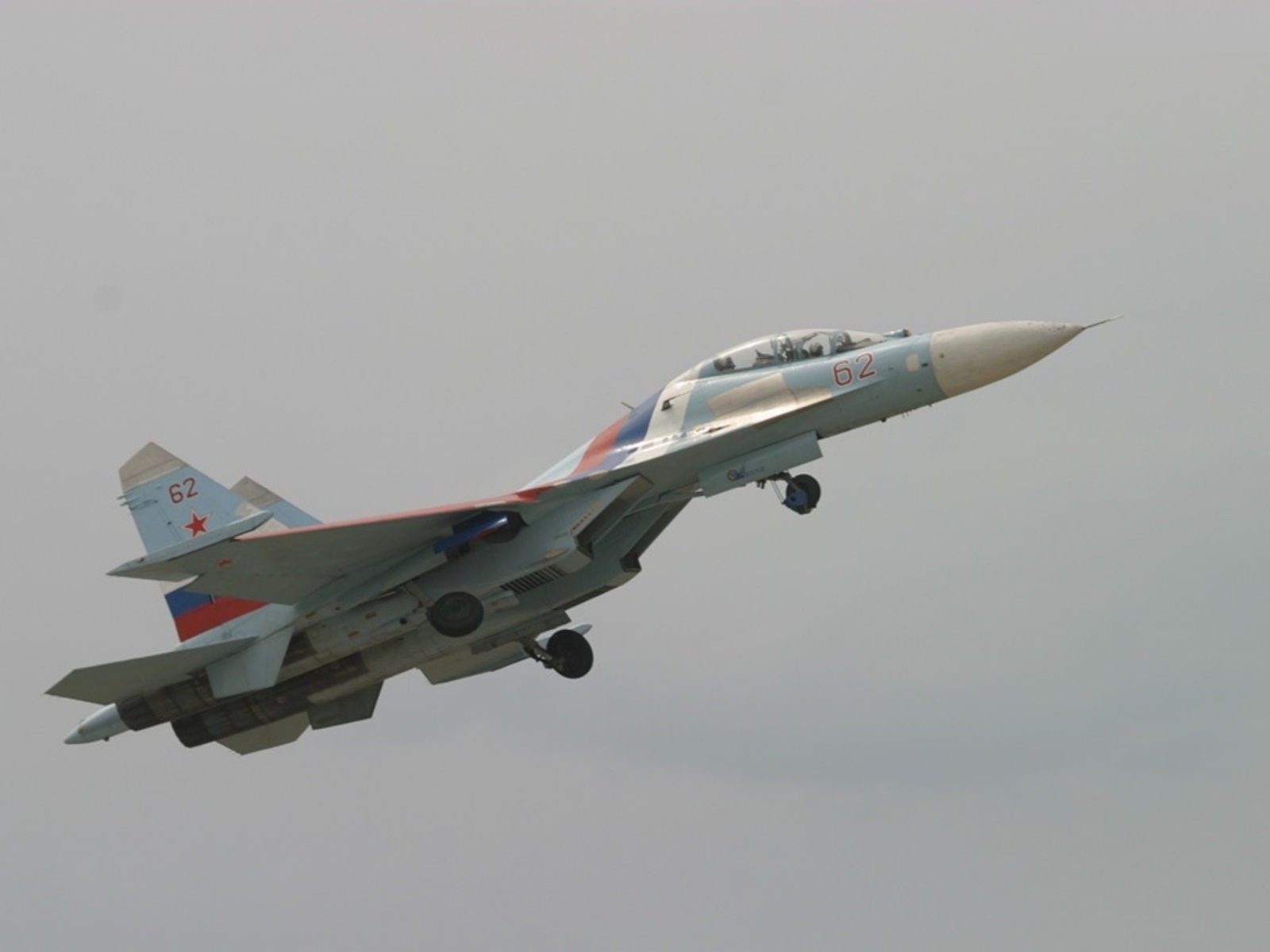 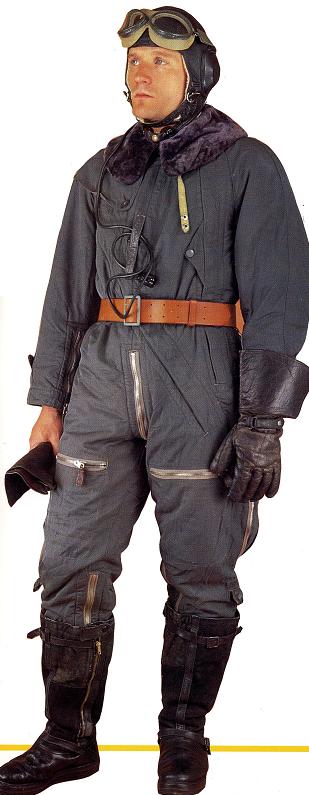 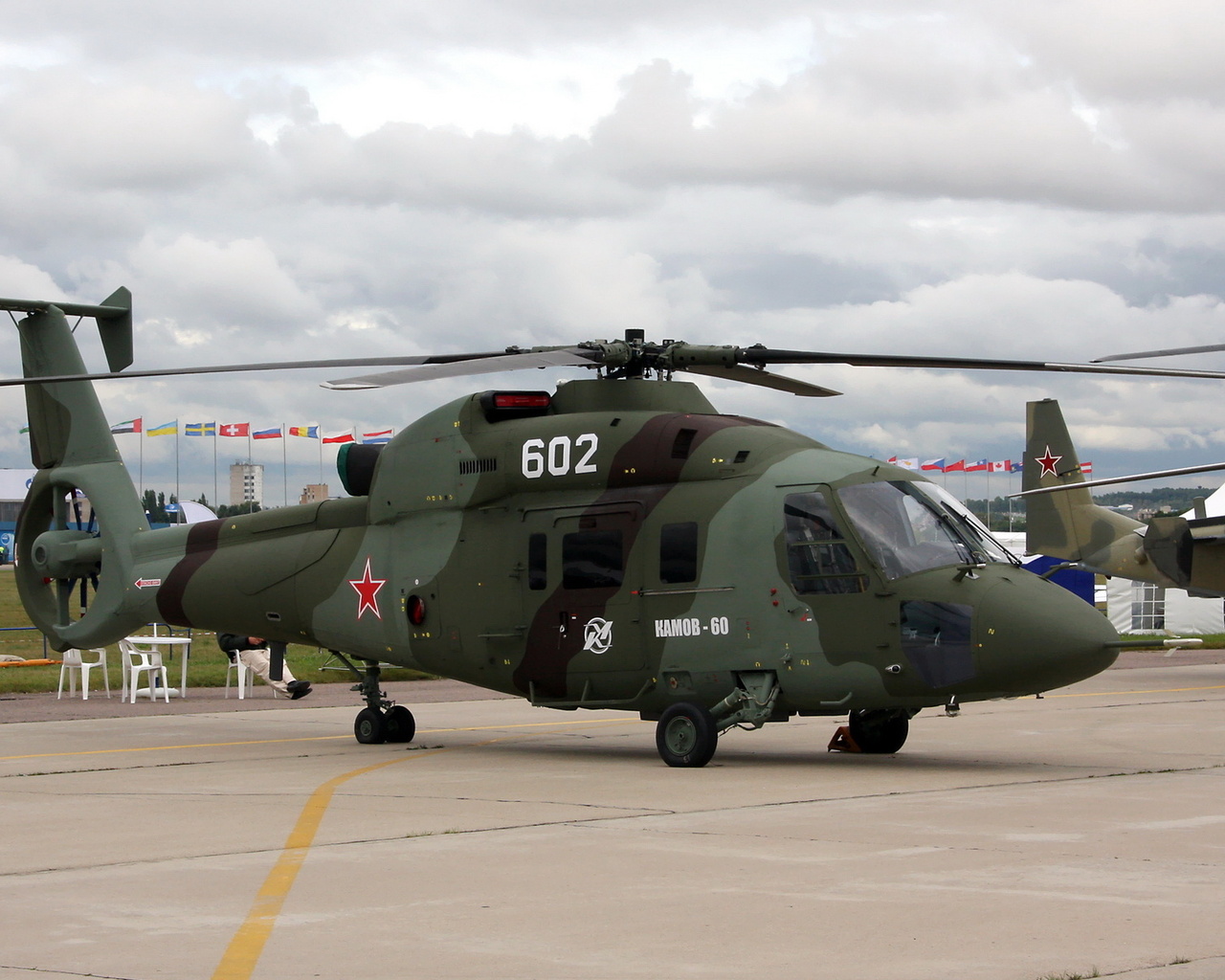 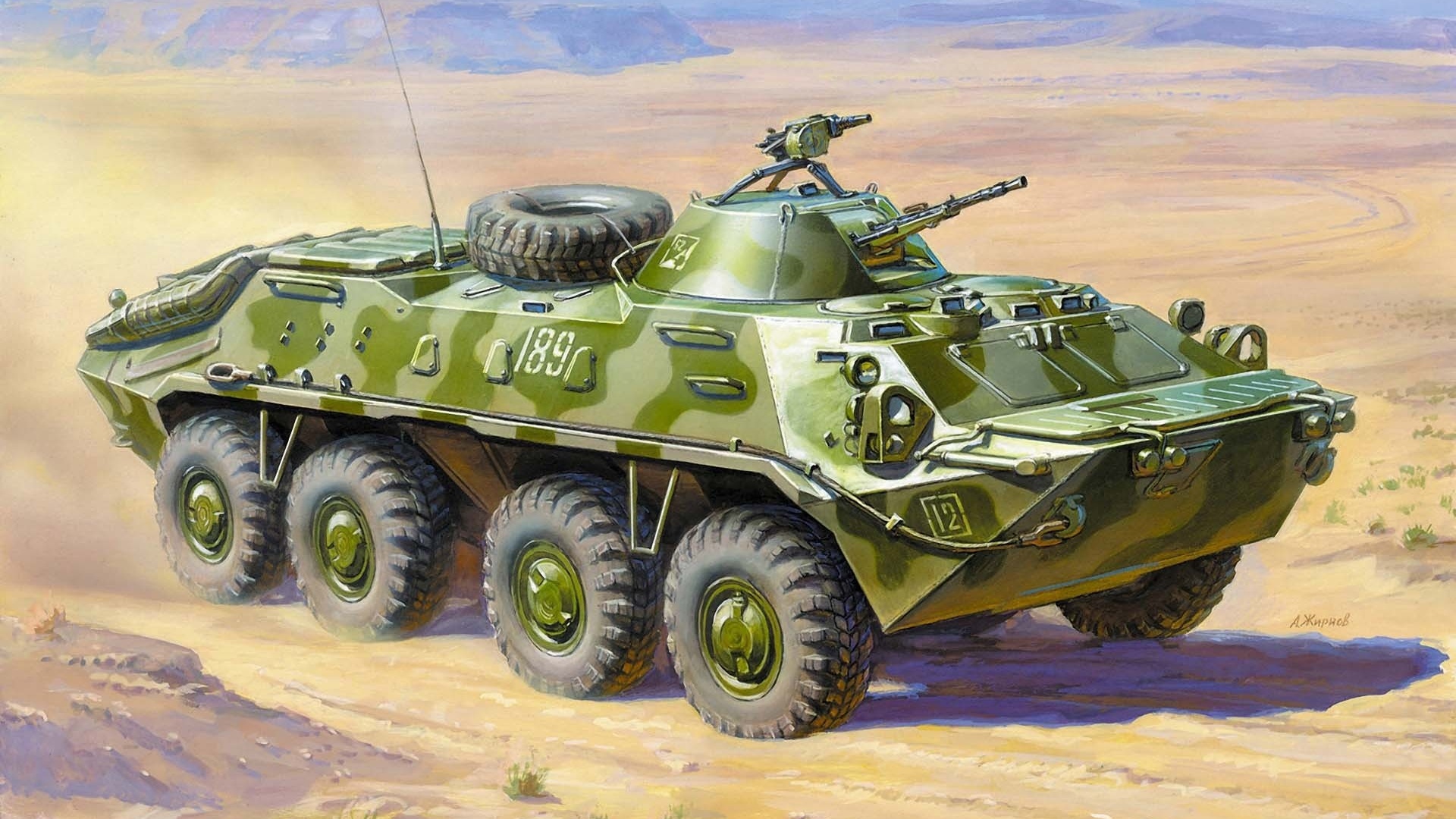 Молодцы!